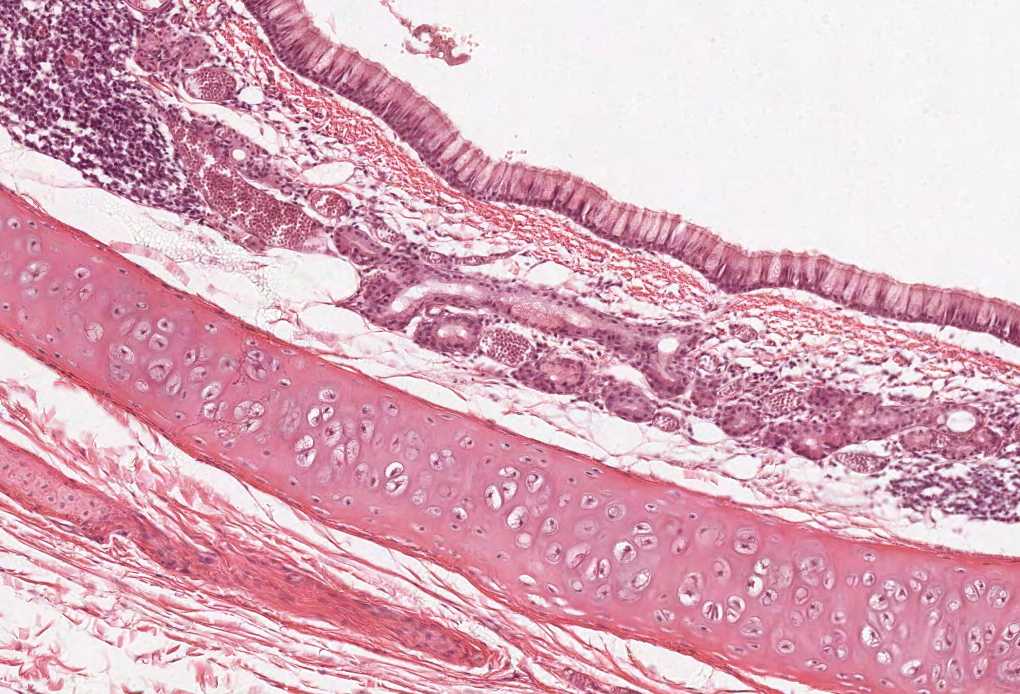 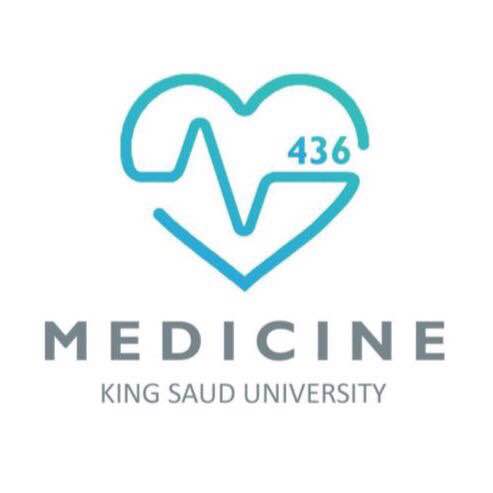 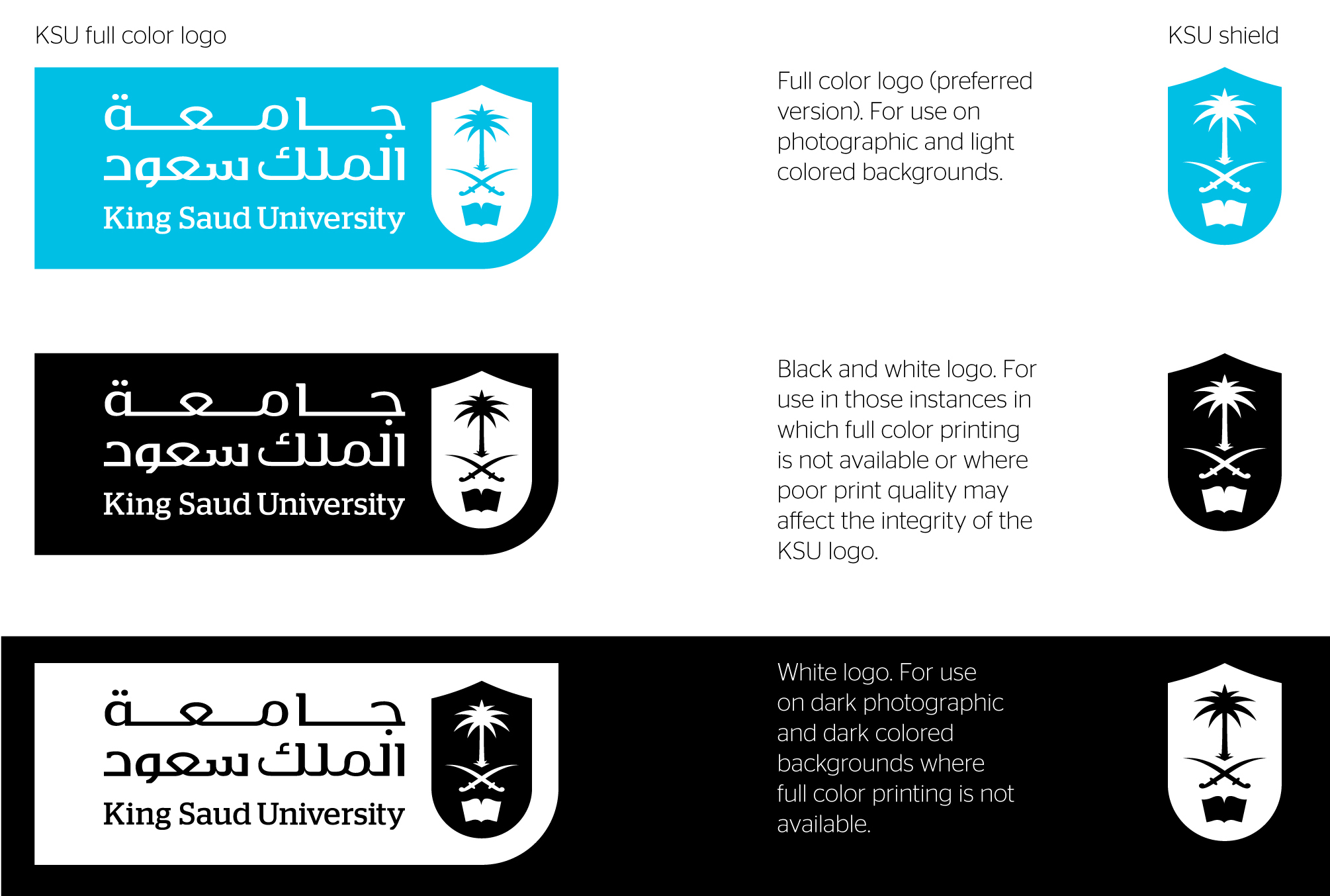 PANCREAS
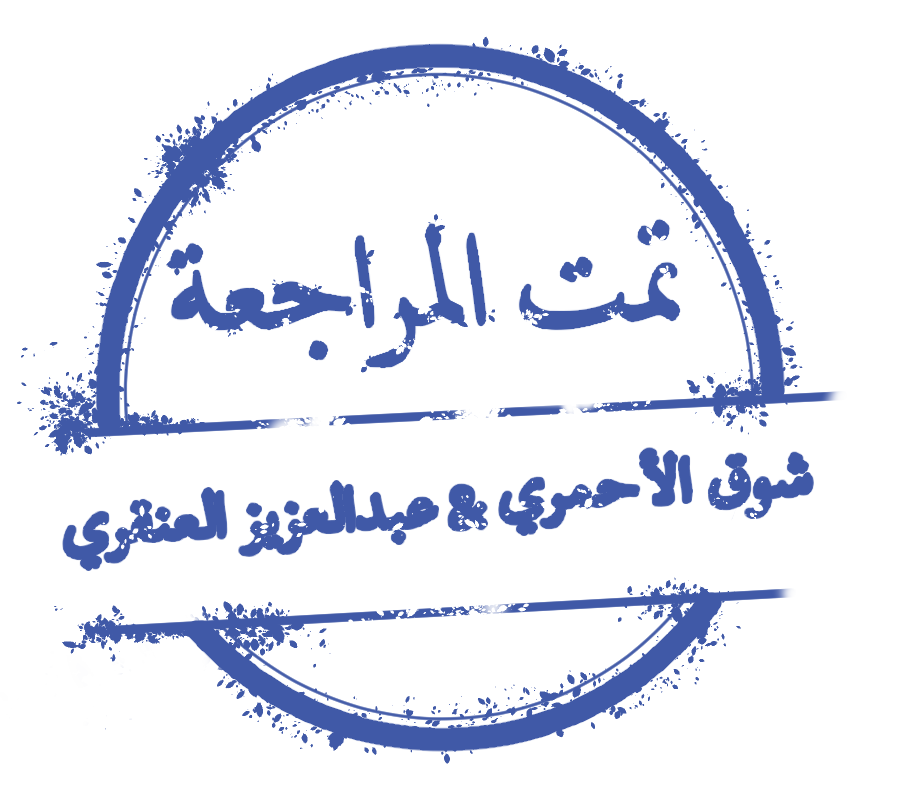 Color index:
Slides.. Important ..Notes ..Extra..
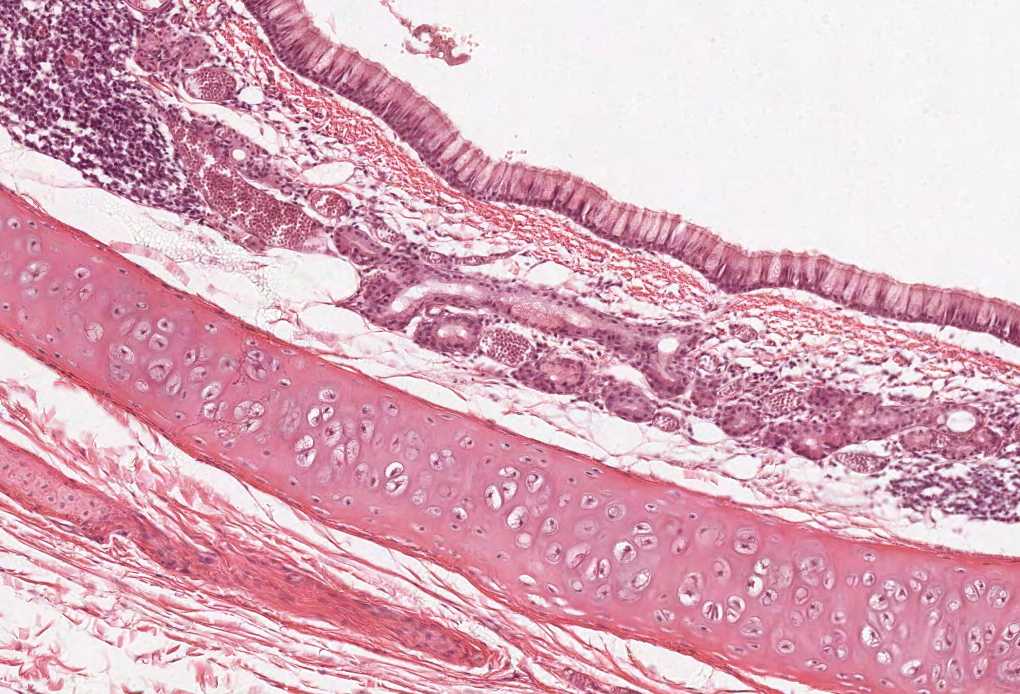 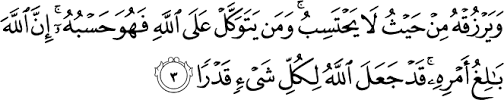 Objectives :
By the end of this lecture, the student should be able to describe:
The endocrine part of the pancreas within the exocrine part.
The histological features of the cells of islet of Langerhans.
The function of different cells of islets of Langerhans.
Endocrine Pancreas
جزر باهتة في بحر غامق
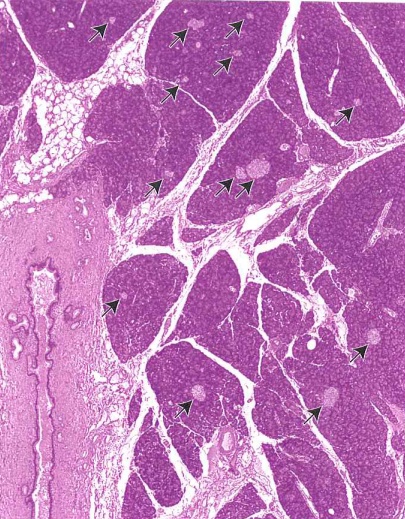 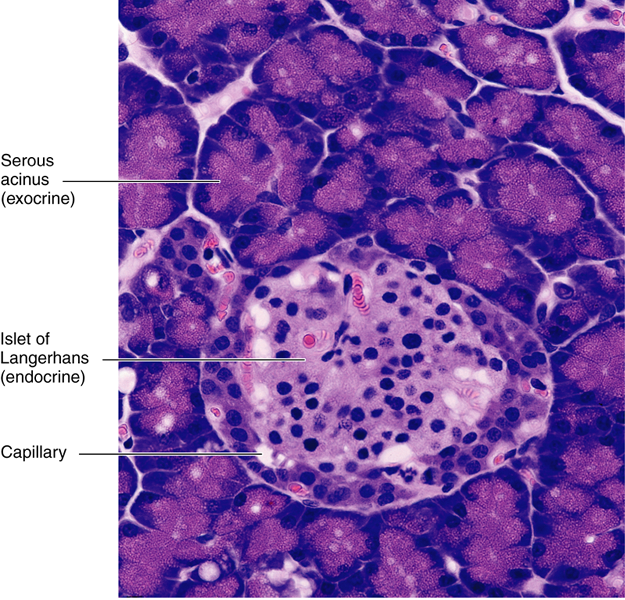 Endocrine Pancreas: Cells of the Islets
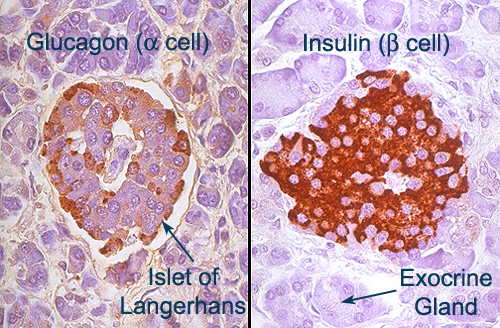 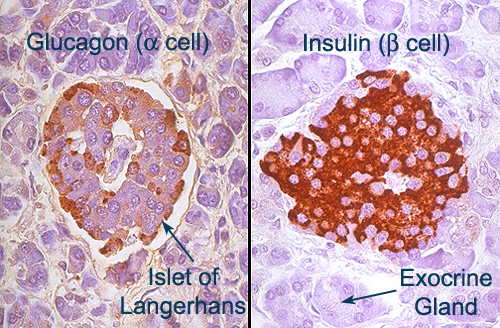 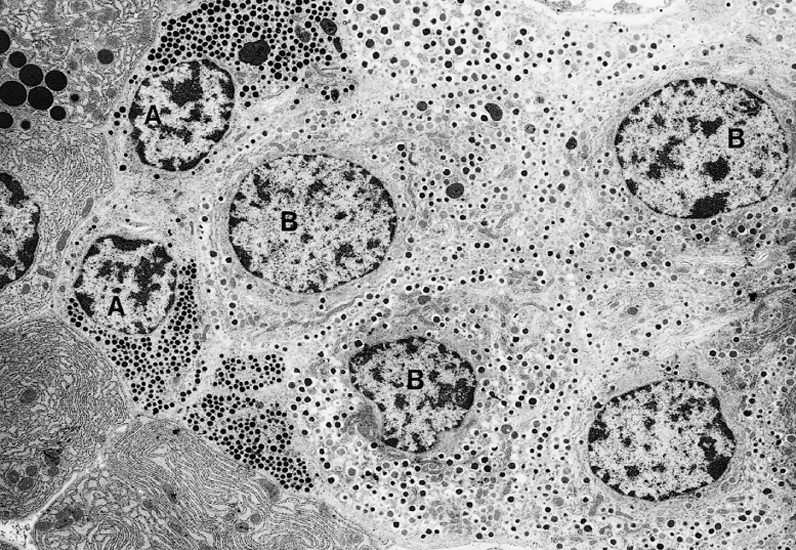 Exocrine Pancreas
Stroma: Capsule, septa & reticular fibers.
Parenchyma: Pancreas is a mixed gland:
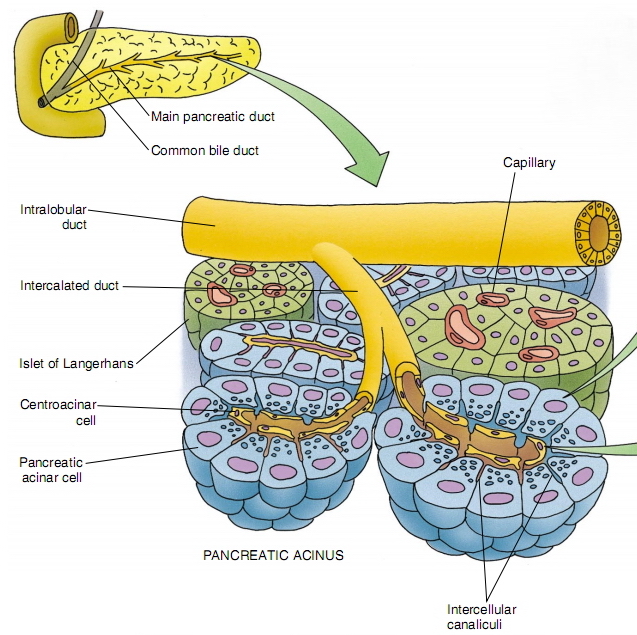 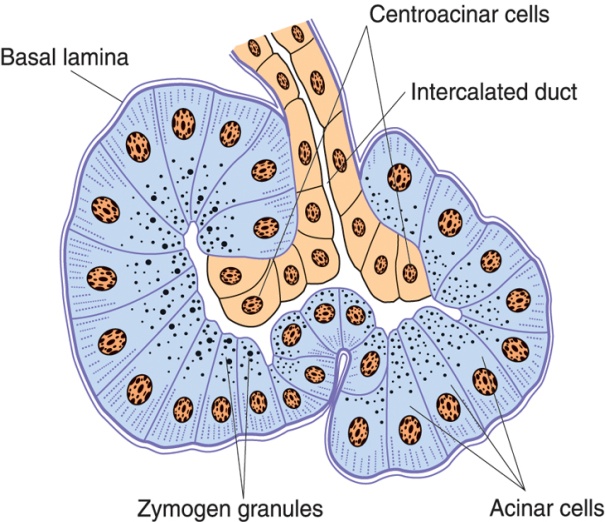 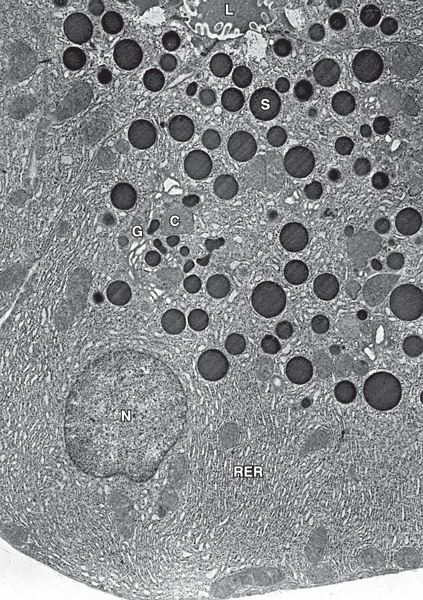 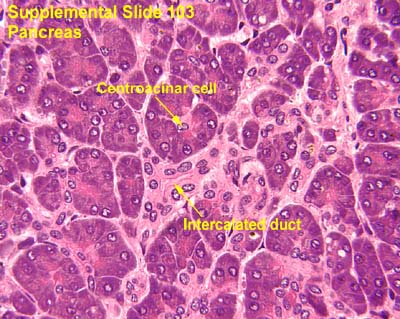 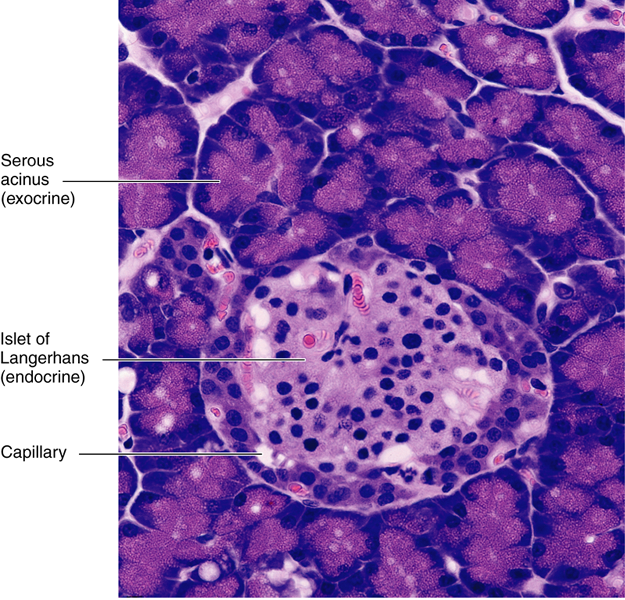 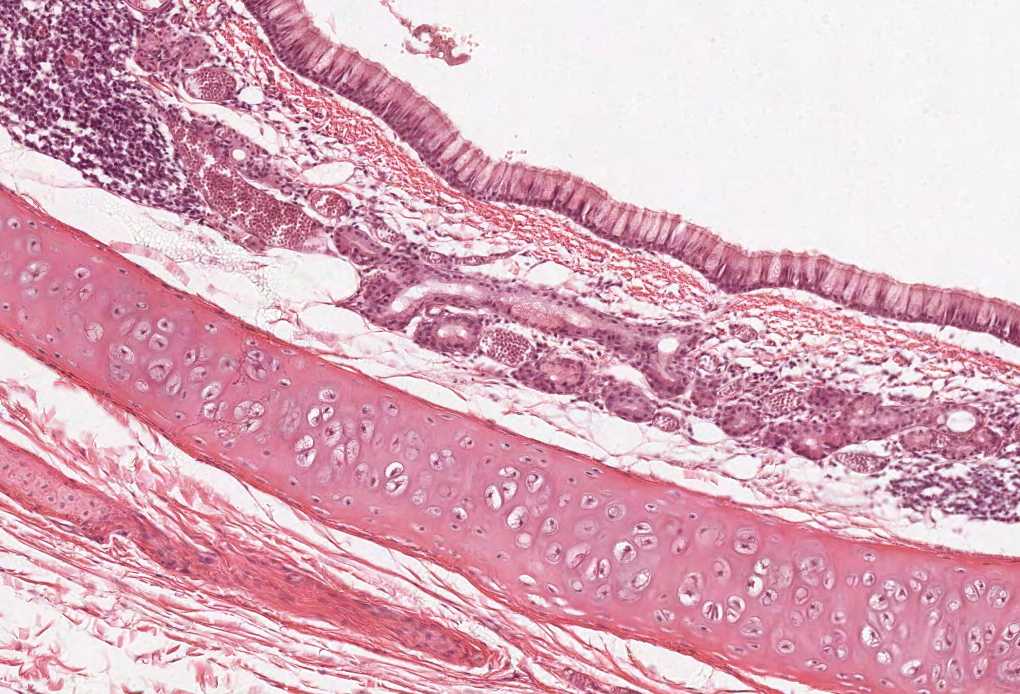 MCQs
4)islets of Langerhans contain fenestrated capillaries?
A-True     B-False
 
5) What is the function of PP cell ?
A- Decrease endocrine and exocrine part     
B-Increase exocrine part  
C-Decrease exocrine part   
D-increase both part
 
6)Which cell is present in 5-10% of islets of Langerhans?
A- A cell          B- B cell
C- D cell    D- PP cell
1) Islets of Langerhans are most numerous in which part of the following?
A-Tail         B-Head  
C-Neck       D-Body 
2)Which cell of the following is the most numerous in islets of Langerhans?
A- A cell          B- B cell
C- D cell          D- PP cell
 
3)Which cell of the following is found in periphery of the islets?
A- A cell     B- B cell
C- D cell    D- PP cell
1-A
2-B
3-A
4-A
5-C
6-C
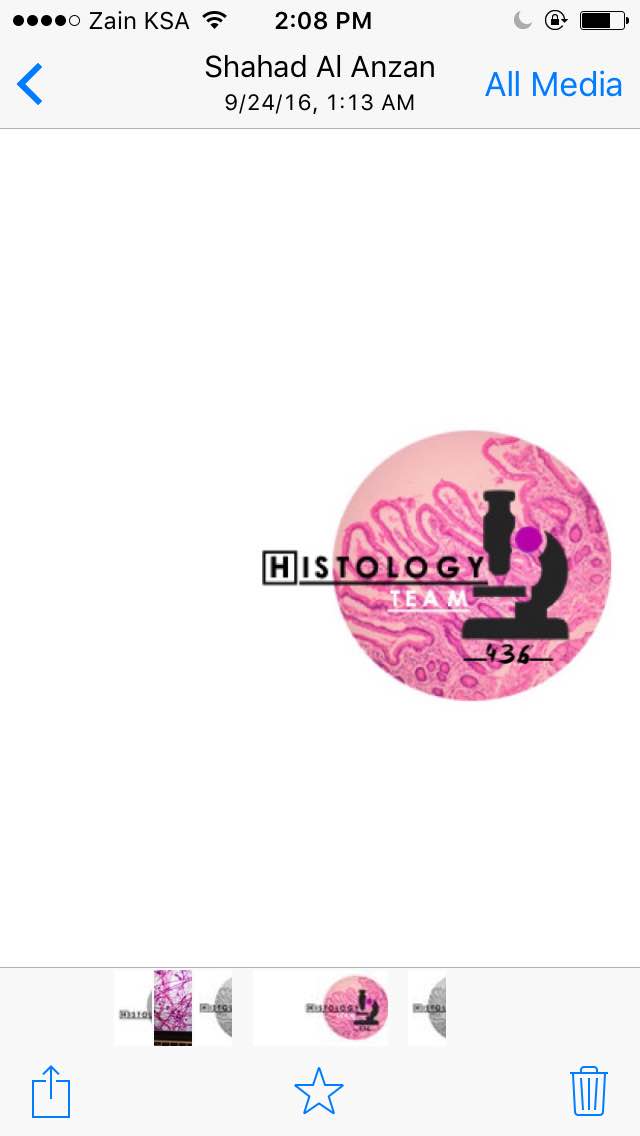 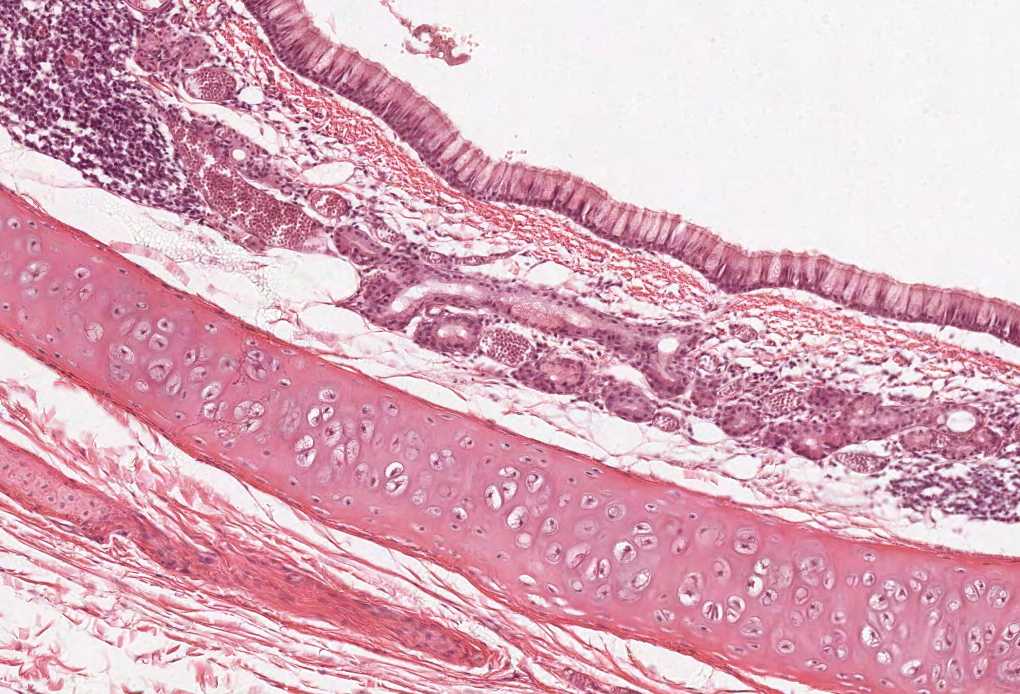 Thank you & good luck 
- Histology team
Done by:
Ahmed Badahdah
Mutasem Alhasani
Omar Turkistani
Nawaf Aldarweesh
Mohammed Khojah
Team leaders:
Rana Barasain
Faisal Alrabaii
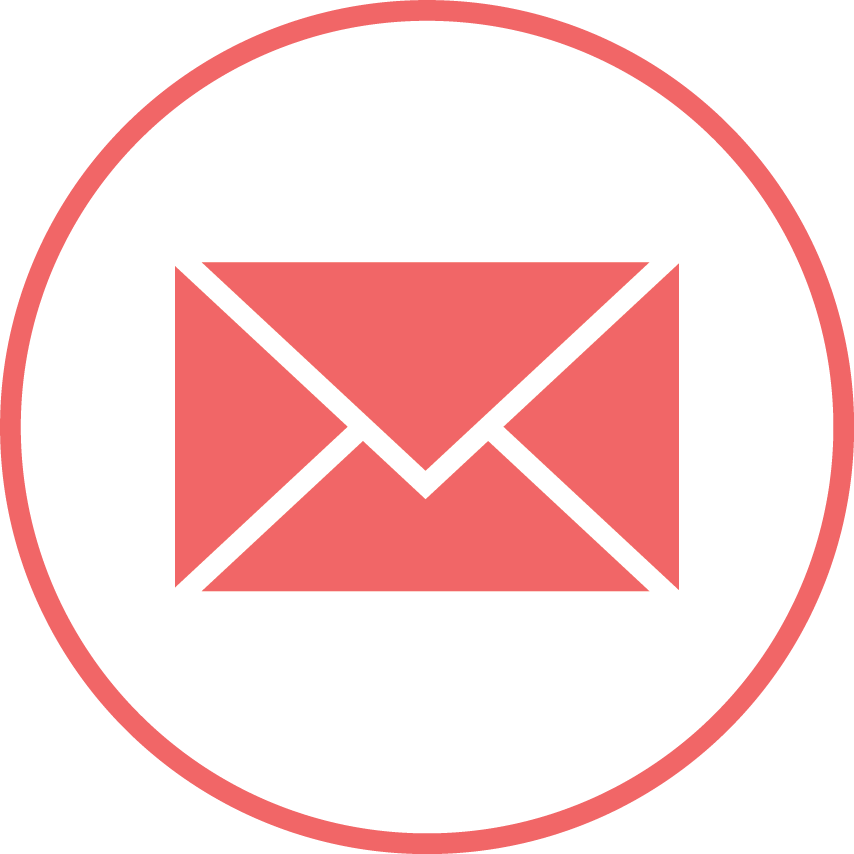 References: 
Females’ and Males’ slides.
Doctors’ notes
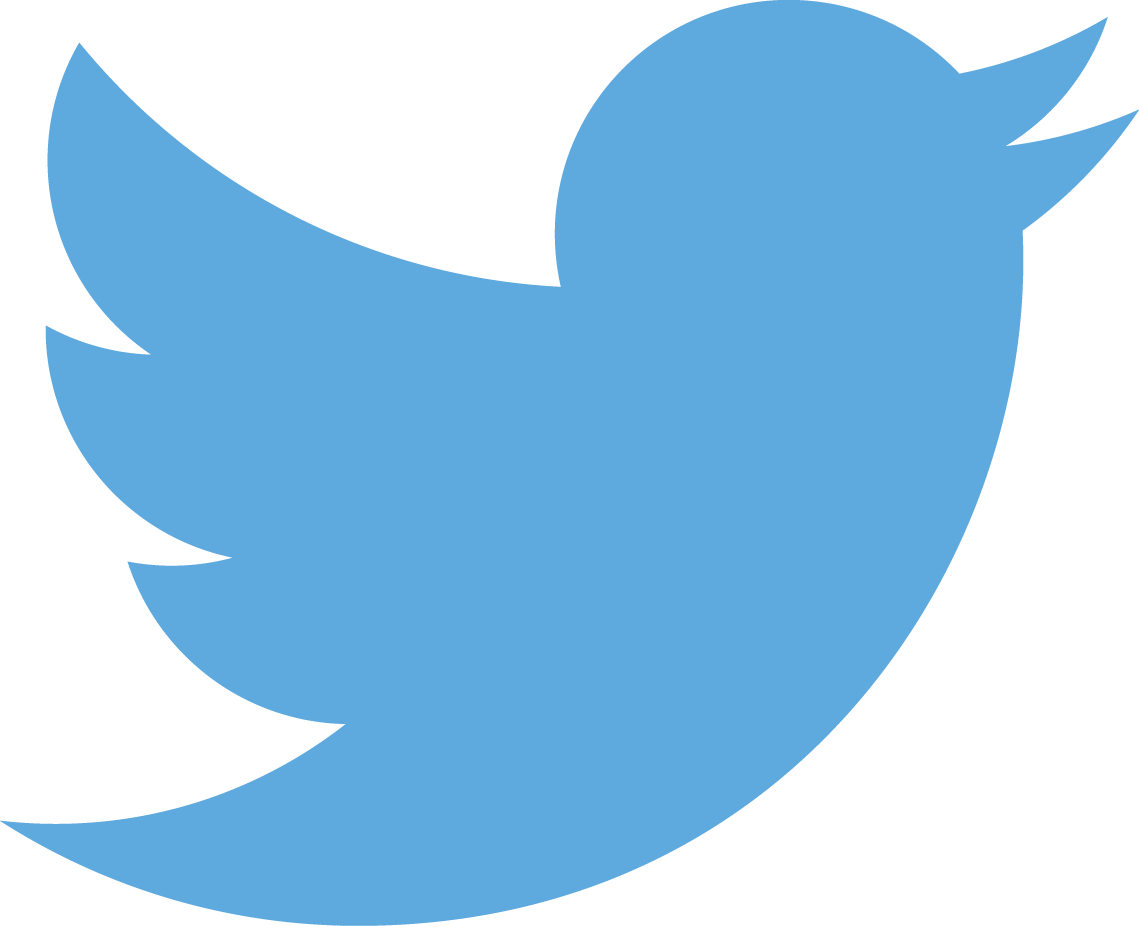 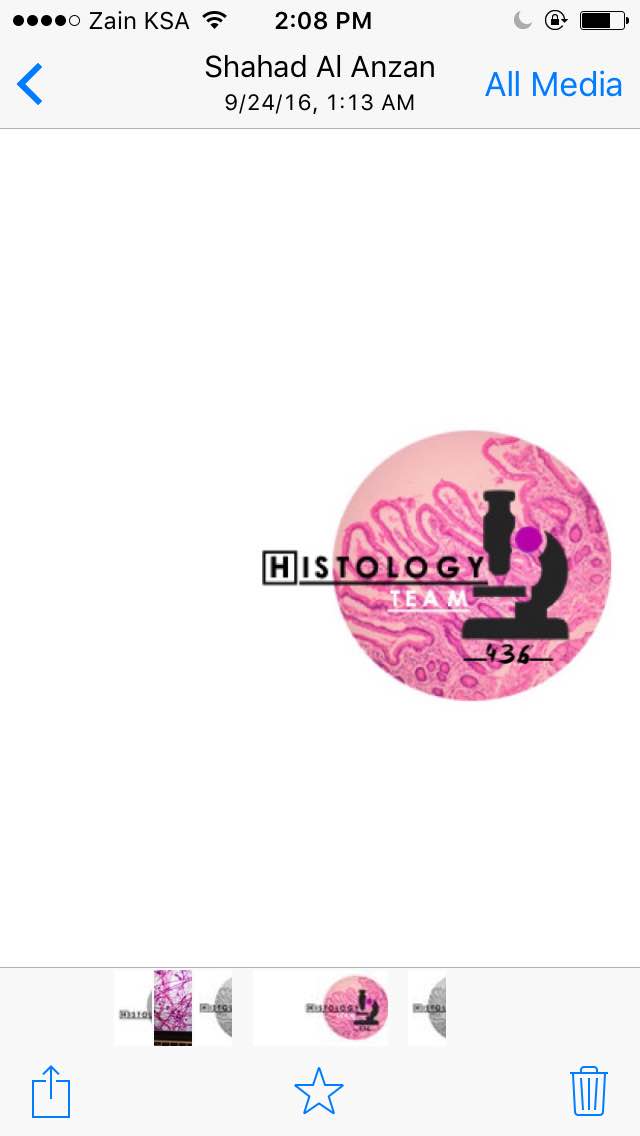 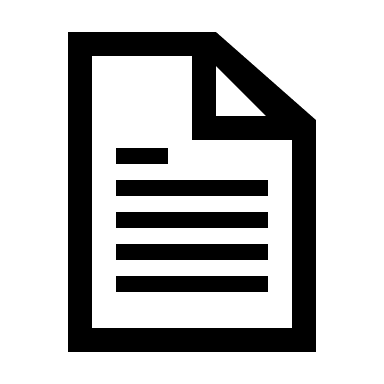 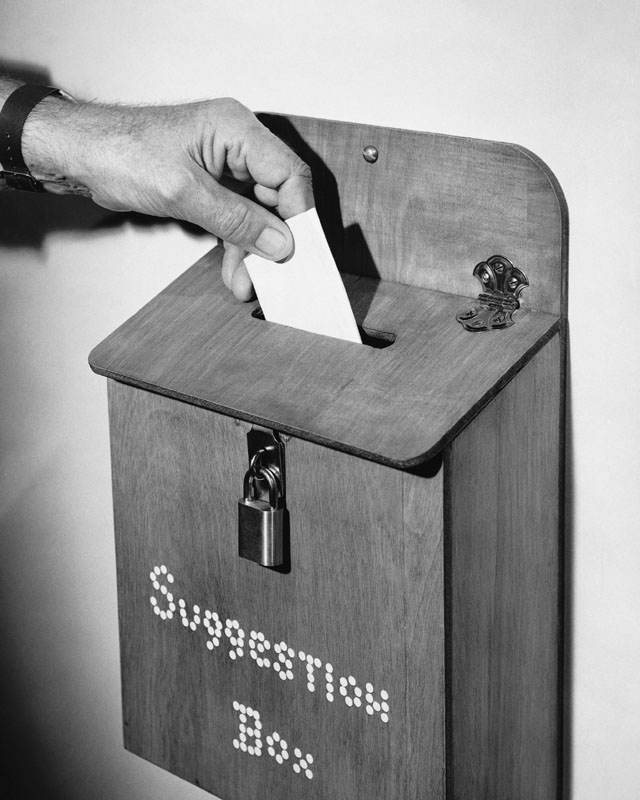